Feedbacktrappan
Förändra
Hur mottaglig är medarbetaren för att ta emot feedback?Vår förmåga att ta emot förändrande feedback beror på mognad och erfarenhet!
Tar till sig
Är villig att förändra
”Jag kommer att förändra…”
Handling
Förstå
Tar till sig
Accepterar sakförhållanden
”Kan du förklara en gång till vad som kan förbättras?”
Frågar och lyssnar
Förklara
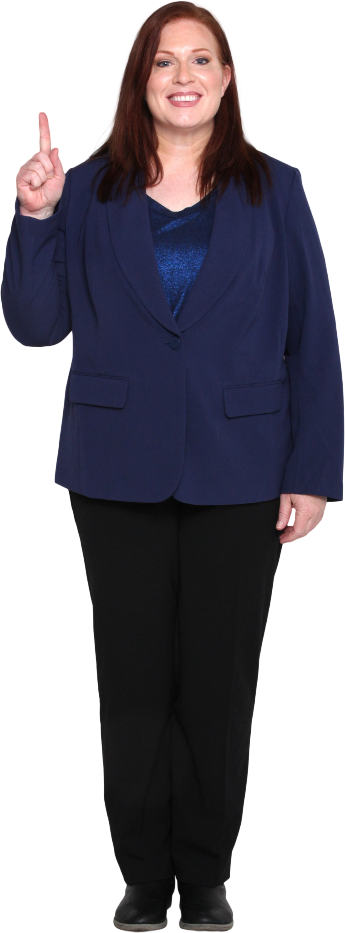 Försvara
Slår ifrån sig
Erkänner sakförhållanden
”Det är sant, men…”
Gömmer sig bakom fakta
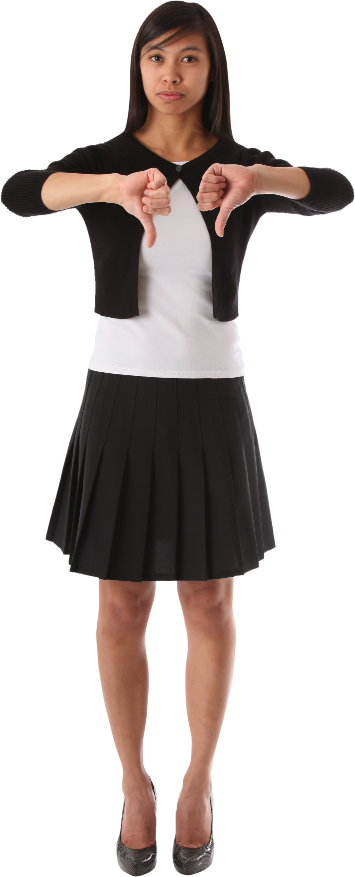 Slår ifrån sig
Försvarar sig
”Jag tar inget ansvar för att…”
”Det berodde inte på mig, utan på…”
Förkasta
Slår ifrån sig
Förnekande
”Detta berör inte mig”	
”Nej, så kan det inte vara!”
[Speaker Notes: Här ser vi en feedbacktrappa och så här skulle mottagaren av feedbacken kunna komma att bemöta dig som arbetsledare på olika sätt. 
Feedbacktrappan är en modell inom beteendepsykologi som används för att beskriva de fem faserna som man går igenom när man processar feedback av olika slag. Tanken bakom modellen är att när man får en bättre förståelse för de fem stegen, och vet vad man kan förvänta sig att känna när man får höra om bra och dåliga saker som andra människor tycker om en och ens prestation. Har man koll på dessa fem steg blir det därmed enklare att navigera igenom processen, både för den som ger och för den som tar emot feedbacken.
- För den som tar emot feedbacken är det viktigt med självinsikt; att lära sig att inte ta det personligt utan se det som en chans till utveckling.
- För den som ger feedback så är det viktigt att lära sig att förstå och anpassa sin kommunikation till mottagaren. Feedbacktrappans fem steg går att dela upp i två stycken huvudsakliga faser och attityder, nämligen:

Först tre etapperna – handlar känslor och handlingar som kommer ifrån att man vill slå ifrån sig feedbacken:
Förkasta: man reagerar på feedbacken genom att vilja slå bort den och känner inte att den stämmer alls. Vanliga svar på feedbacken i det här läget är till exempel ”Det stämmer inte!” Eller ”Det här gäller inte mig”.
Försvara: sedan tenderar man att skylla ifrån sig, till exempel genom att säga att man var sen med sin uppgift för att kollegan innan var sen med sin och att det påverkade.
Förklara: nu förnekar man inte längre någonting men fortsätter att ge ologiska förklaringar för ens beteende genom att presentera andra perspektiv på situationen.

Sedan – de två sista etapperna är känslor och handlingar som kommer ifrån att man är redo för att ta till sig feedbacken:
Förstå: nu är man redo och dessutom fast beslutsam om att förstå den feedbacken som man har blivit tilldelad. Man tenderar därför att ställa många följdfrågor till den som har gett feedbacken för att bättre förstå hur de såg på den aktuella situationen.
Förändra: i det sista steget i feedbacktrappan bestämmer man sig för hur man ska gå vidare, det vill säga om man ska förändra sitt beteende eller fortsätta som förut.
Och man kan stå på olika trappsteg i olika situationer, men vår förmåga att ta emot utvecklande feedback beror främst på mognad och erfarenhet. Och även om den som ger feedbacken har tänkt att det är nödvändigt och genomtänkt med syfte för att utvecklas (frågeställningarna som vi gick igenom på förra sliden) så betyder det ändå inte alltid att feedbacken når fram till mottagaren, utan det beror på vilket trappsteg denne står på när den får till sig feedbacken.]